3rd SG13 Regional Workshop for Africa on “ITU-T Standardization Challenges for Developing Countries Working for a Connected Africa” (Livingstone, Zambia, 23-24 February 2015)
Africa's involvement in ITU-T Including Quality Aspects

Kwame Baah-Acheamfuor
Chairman, ITU-T SG12
kwame.baah-acheamfuor@nca.org.gh
Outline
Overview of ITU-T 
Africa Regional Study Groups
SG12 Program on BSG
Achievements of Africa Regional Group
Overview of ITU-T
Structure of ITU
4
Structure of ITU-T
5
ITU-T’s strategic goals
To develop interoperable, non-discriminatory international standards (ITU-T Recommendations)

To assist in bridging the standardization gap between developed and developing countries

To extend and facilitate international cooperation among international, regional and national standardization bodies
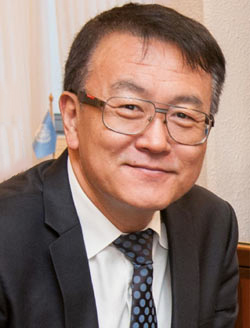 Chaesub Lee
TSB Director
6
ITU-T Study Groups
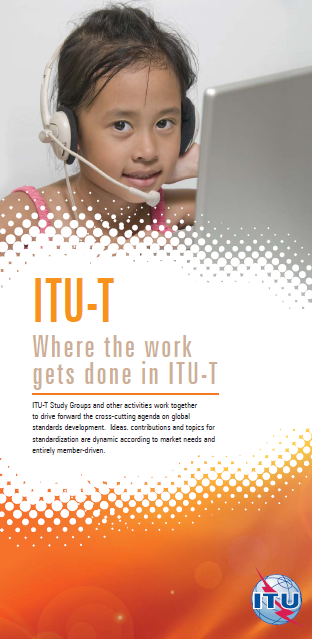 SG2 Operational aspects

SG3 Economic and Policy issues

SG5 Environment and Climate change

SG9 Broadband cable and TV

SG11 Protocols and test specifications
 
SG12 Performance, QoS and QoE 

SG13 Future networks & Cloud

SG15 Transport, access and home

SG16 Multimedia

SG17 Security
ITU-T Focus Groups
Aviation Applications of Cloud Computing for Flight Data Monitoring (New!)
Digital Financial Services (New!)
Bridging the Gap: from Innovation to Standards
Smart Sustainable Cities
Smart Water Management
8
ITU-T Output
3500 ITU-T Recommendations available in PDF for free download
ITU Workshops
Technical papers
Technology Watch Reports
ITU Kaleidoscope Academic Conferences
9
Africa’s Involvement in ITU-T
Africa Regional Groups
SG2 on Operational aspects
SG3 on Economic and Policy issues
SG5 on Environment and Climate change
SG12 on Performance, QoS and QoE
SG13 on Future Networks and Cloud
Bridging Standardization Program
SG12 BSG Program
Implementation guidelines for developing countries related to ITU-T Recommendations
Capacity building events related to implementation of ITU-T Recommendations
Webinar on summary of results for every Study Group meeting
Report from Vice Chairs from developing countries on areas for consideration 
Regional Group meetings
Mentorship
Achievements
Recently approved Recommendations
E. 803: “Quality of service parameters for supporting service aspects”
E.804:”QoS Aspects for Popular Services in Mobile Networks”
E.807: “Definitions and associated measurement methods of user-centric parameters for call handling in cellular mobile voice service”.
15
Recently approved Recommendations
ITU-T Supplement.9 (E. Series): “Guidelines on Regulatory Aspects of QoS” and some best practices worldwide

Y.1545: Roadmap for the quality of service of interconnected networks that use the Internet Protocol
16
Ladder of Standardization Development
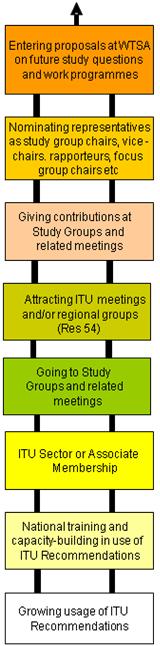 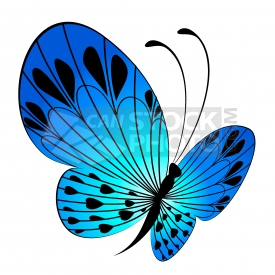 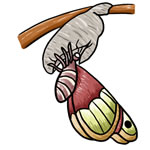 The Standardization Ladder Concept
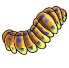 17
Conclusions and Recommendations
Member States to:
Ensure consistent participation of their Regulators to contribute to Regional Groups studies on Standardization 
Host and support Regional Group meetings
Encourage participation of Operators and other contribution to ITU-T activities
Support participation of Academia and their contributions to Regional Group activities
Member States to consider standardization issues at subregional groups
18
Thank You